Welcome to 
Parent Night of Learning
What do we do at school?
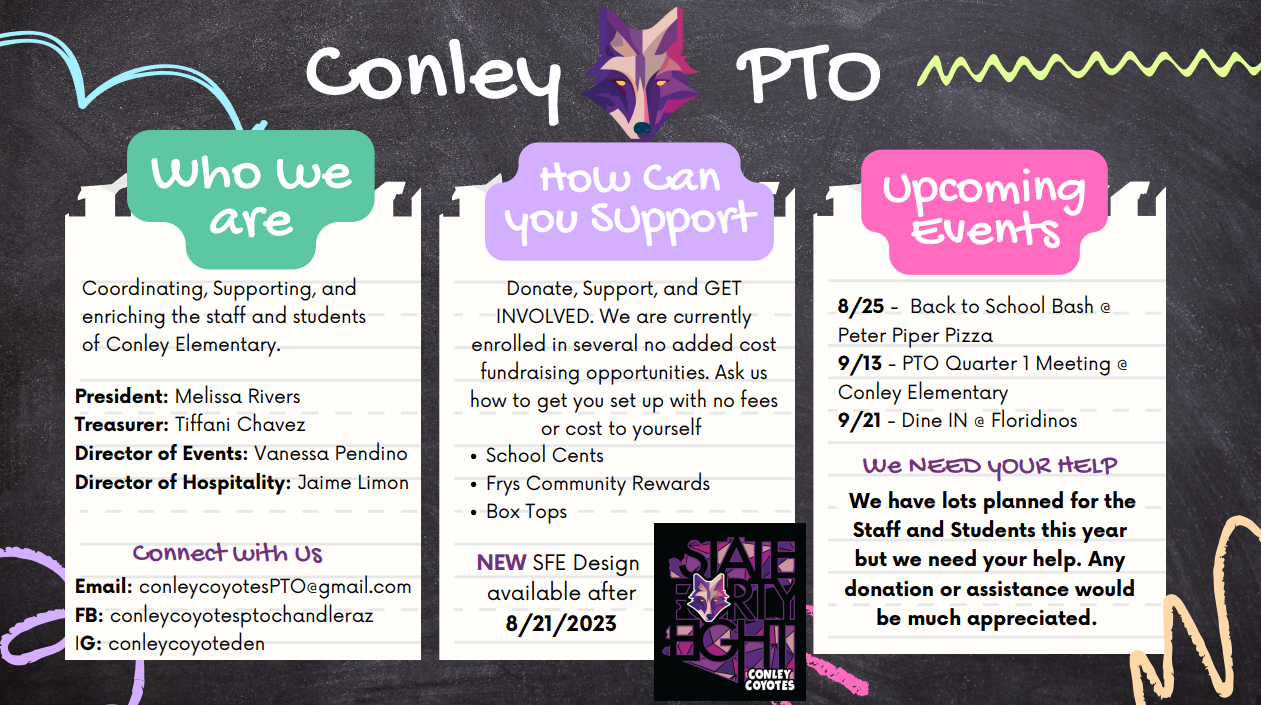 https://www.youtube.com/watch?v=C5rL5rgVv7U&authuser=0
CUSD Early Childhood Philsophy
Build a strong foundation for lifelong learners.

Create experience and discovery.

Provide developmentally appropriate curriculum 

Cultivate a love for learning.
The 8 Learning Standards
Approaches to Learning
Science
Fine art
Language and Literacy
mathematics
Physical 
Development, 
Health
 & Safety
Social Studies
Social 
Emotional
Topics
Tonight's
What does a day in room 3 look like?
What does potty trained look like at school?
What can you do at home to help your child be successful?
Late Policy
Contact Information and Questions
Who is in Room 3?
Special education Teacher: Kat Biersdorff
Paraprofessional: Ms. Jayne
 Paraprofessional: Ms. Neredia
SLP: Ms. Hannah (on Mondays)
Circle Time 

Generally teachers begin this group time with a specific topic for discussion. 
Specific routines focused on during circle time are:
Daily Schedule (predictability and group plan)
Singing (rhythm, repetition, rhyme)
Movement
Books
Introduce concepts, letters, and sounds
Demonstrate Projects
Centers and Clean Up

Theme and literacy based centers

Opportunity to work on art projects, themed 
 or skill based projects, therapy, and IEP goals

     Promotes making choices and 
encourages social interactions


        All students participate in cleaning up

    
     Promotes teamwork and shared responsibility

               Encourages responsibility and      
               respect for their surroundings

                  Responsibility builds self  
     confidence
Exploring and investigating the world around us.
Cooperating with others.
Learning to take care of living things.
Observing, predicting, and comparing.
Drawing conclusions.
Developing dexterity and hand-eye coordination.
Practicing motor skills.
Expanding our vocabulary.
Organizing and sharing our learning.
More Than 
Just Play
Potty Trained
This is a requirement for all full day students.

Out of pull-ups
Able to request the bathroom. 
Able to wipe after using the bathroom.
Able to pull up/down underwear and pants.
Able to dress themselves.
Late Policy
Pick up for your student is at 10:30 or 2:30. 

If you are more than 5 minutes late for pick up (10:35 or 2:35) you will pick your student up from the office. 

If you know you are going to be late please let me know as soon as possible.
 
The first time you are late you will be given a verbal warning. After that, you will be charged $1 per minute you are late. This will be added to your CommunityEd account.
What can you do at home?
READ to your child

Sit down together for dinner

Limit Screen time

Utilize a routine

Be a good 
language model

Promote 
INDEPENDENCE
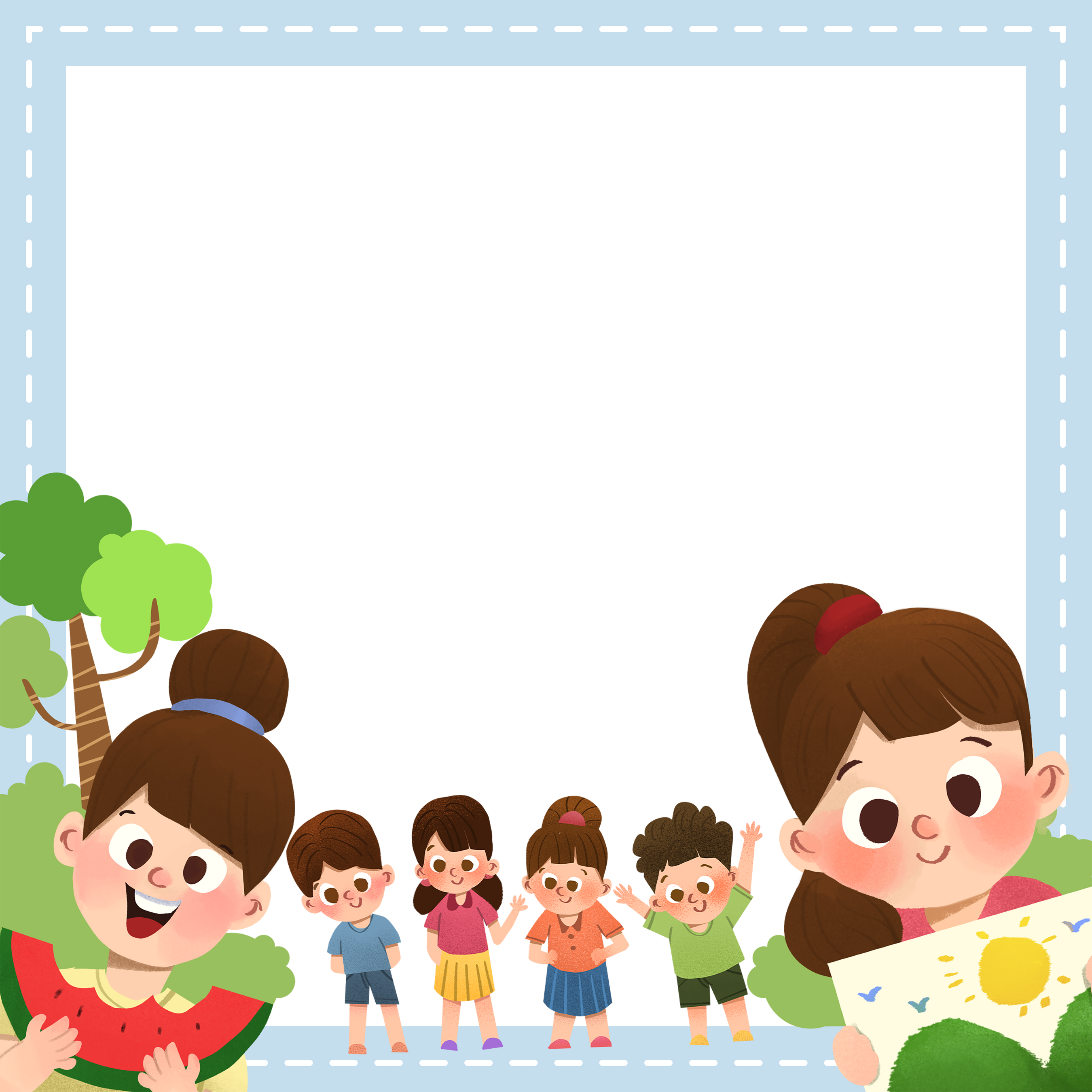 Contact 
Information
Cell: 480-254-7483
Email: 
  Biersdorff.kathleen@cusd80.com